Pārskats par Latvijas simtgades pasākuma “Reģionu dienas” aktivitāti “Dāvana Latvijai – elektroniskai ainavu dārgumu krātuve vakar, šodien, rīt””
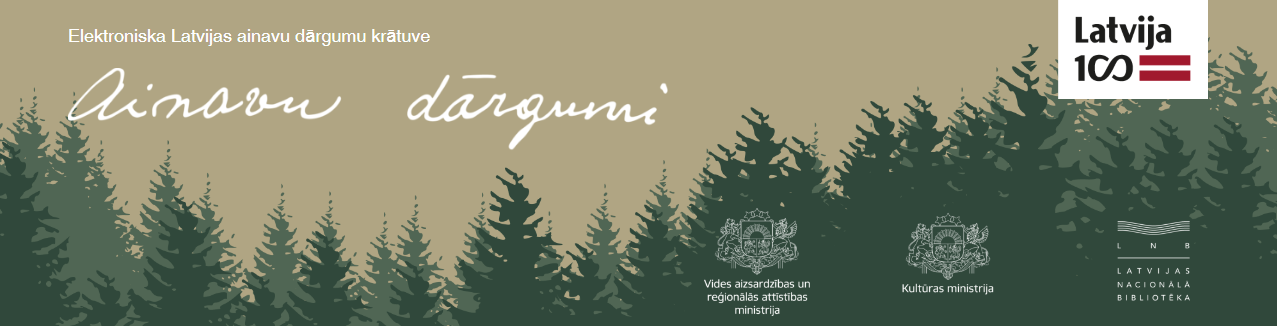 Organizē Vides aizsardzības un reģionālās attīstības ministrija (VARAM) sadarbībā ar Latvijas Nacionālā bibliotēku (LNB), pašvaldību publiskajām bibliotēkām, plānošanas reģioniem un starpinstitucionālo ainavu ekspertu padomi.
Aktivitātes norise
1. posms no 2017. gada 15. jūnija līdz 2018. gada 14. februārim
ainavu dārgumu pieteikšana
ainavu dārgumu krātuvē iekļaujamo ainavu dārgumu identificēšana
papildus informācijas iesniegšana par ainavu dārgumu krātuvē iekļautajiem ainavu dārgumiem
2. posms no 2018. gada 15. februāra līdz 14. augustam
ainavu dārgumu krātuves izveide
Ainavu balvas nacionālā atlase
3. posms no 2018. gada 15. augusta līdz 15. decembrim
izstādes
noslēguma pasākums
Šī brīža aktivitātes
Pieteikšanas laikā (15.06.-15.07.) kopumā saņemti 928 ainavu dārgumu pieteikumi
130 Kurzemes plānošanas reģionā
Izveidots balsošanas saraksts (32 vienības) un «rezerves» saraksts (15 vienības)
pamatojums pieteikumā
unikalitāte
tipiskums
nozīmīgums nacionālā, reģionālā un vietējā līmenī
daudzveidība
atbalsta grupas vērtējums
Aktivitātes popularizēšana
Tuvākās aktivitātes
Balsošanas saraksta apstiprināšana (Ainavu ekspertu padome)
Sabiedrības balsošanas uzsākšana vietnē www.ainavudargumi.lv (15.08. – 15.10.)
Papildus informācijas vākšana par 10 ainavu dārgumiem, kuri tiks iekļauti elektroniskajā ainavu dārgumu krātuvē
Paldies par uzmanību!
Kontaktinformācija:
Ginta Gotfridsone
ginta.gotfridsone@kurzemesregions.lv
63321324; 26105155